APPENDIX
RONNIE’S CHRISTMAS PUDDING
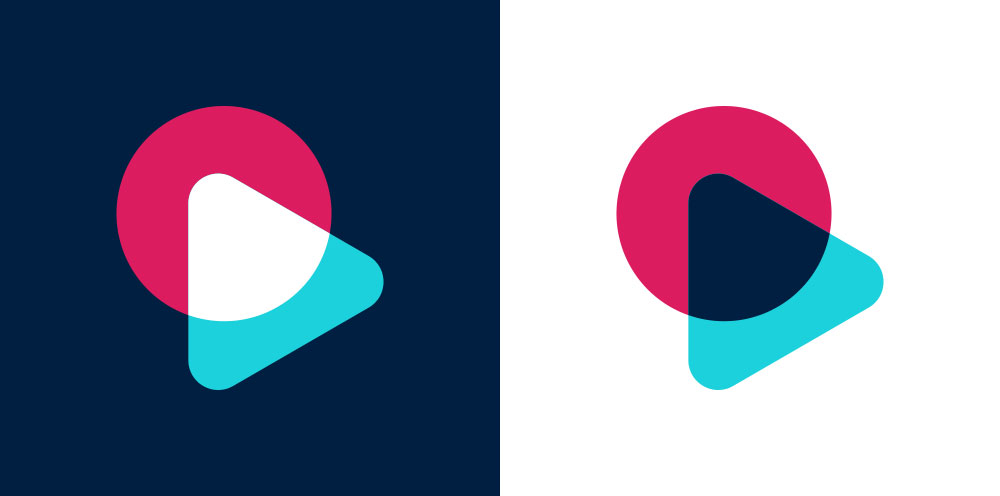 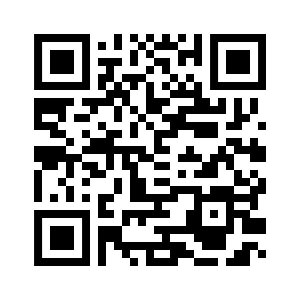 [Speaker Notes: https://hr.izzi.digital/#/repository/204]
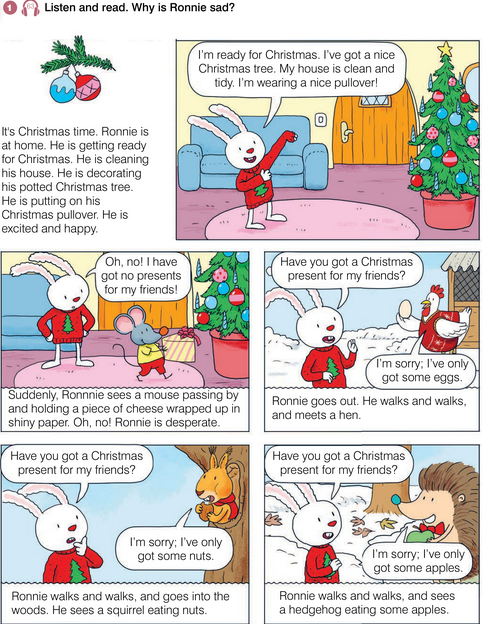 APPENDIX
RONNIE’S CHRISTMAS PUDDING
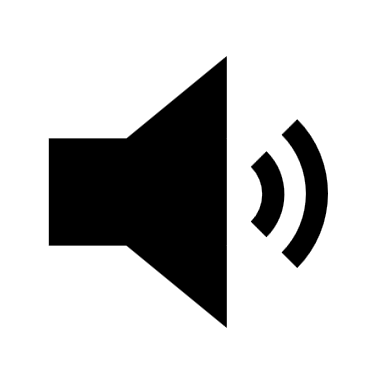 get ready = spremiti se
decorate = ukrasiti
potted = posađen
excited = uzbuđen
tidy = uredn
suddenly = odjednom
mouse = miš
pass by = prolaziti
wrapped = umotan
shiny = sjajan
desperate = očajan
meet = susresti
nuts = orašasti plodovi
squirrel = vjeverica
hedgehog = jež
[Speaker Notes: https://hr.izzi.digital/#/repository/204]
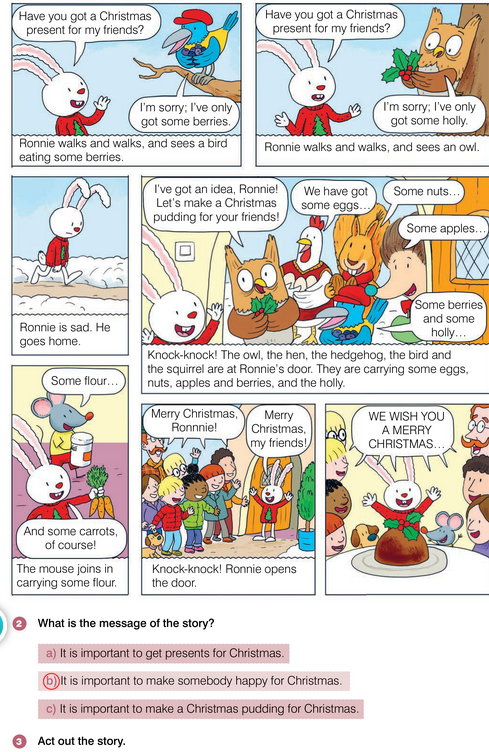 APPENDIX
RONNIE’S CHRISTMAS PUDDING
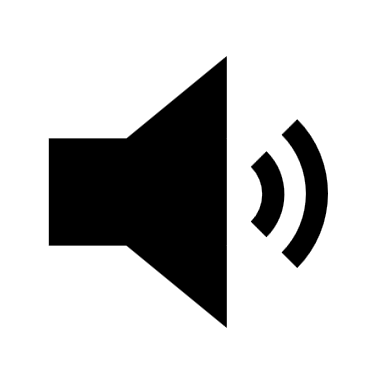 berries = bobice
holly = božikovina
owl = sova
Christmas pudding = božićni kolač
knock-knock = kuc-kuc
join in = pridružiti se
flour = brašno
[Speaker Notes: https://hr.izzi.digital/#/repository/204]
APPENDIX
RONNIE’S CHRISTMAS PUDDING
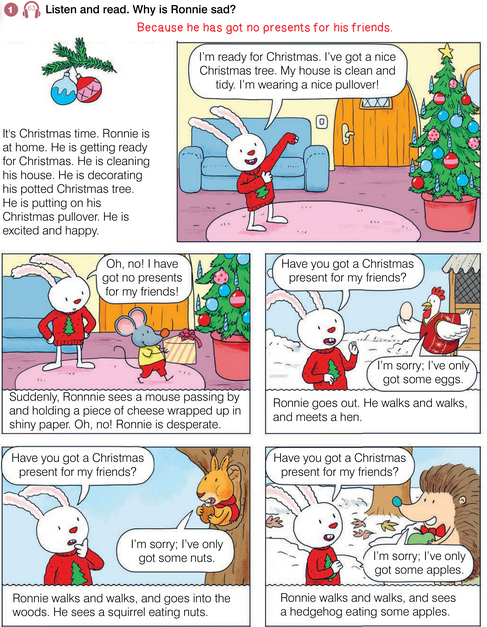 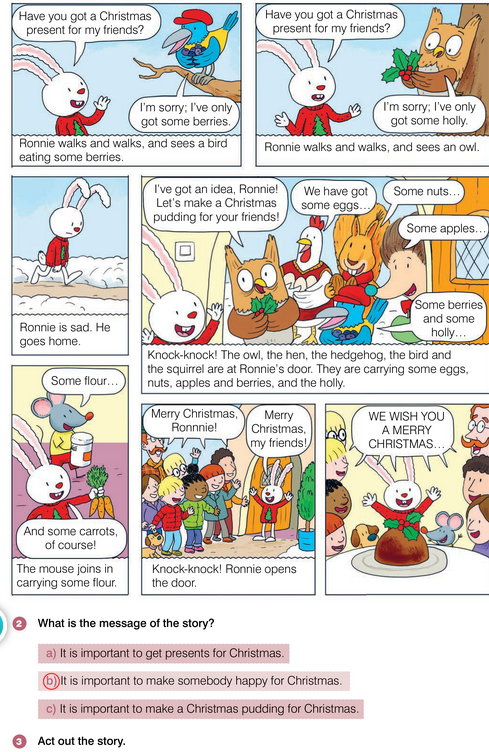 [Speaker Notes: https://hr.izzi.digital/#/repository/204]
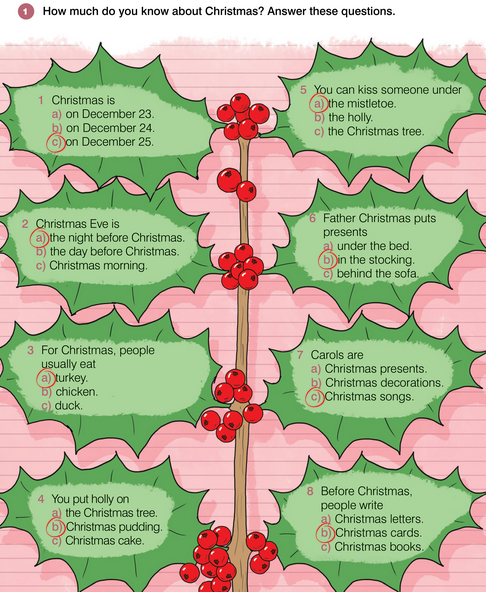 APPENDIX
RONNIE’S CHRISTMAS PUDDING
Christmas Eve = Badnjak
before = prije
turkey = purica
duck = patka
holly = božikovina
kiss = poljubiti
under = ispod
mistletoe = imela
stocking = čarapa
behind = iza
carols = božićne pjesme, kolede
decorations = ukrasi
[Speaker Notes: https://hr.izzi.digital/#/repository/204]
RONNIE’S CHRISTMAS PUDDING
APPENDIX
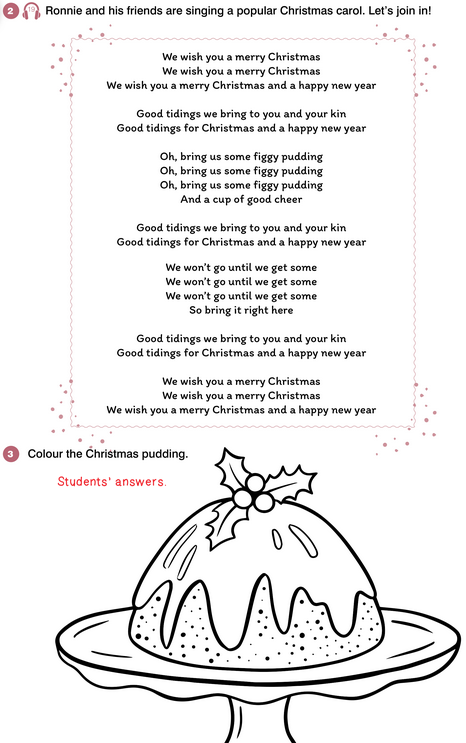 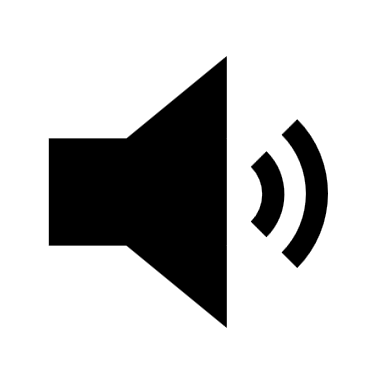 [Speaker Notes: https://hr.izzi.digital/#/repository/204]
APPENDIX
RONNIE’S CHRISTMAS PUDDING
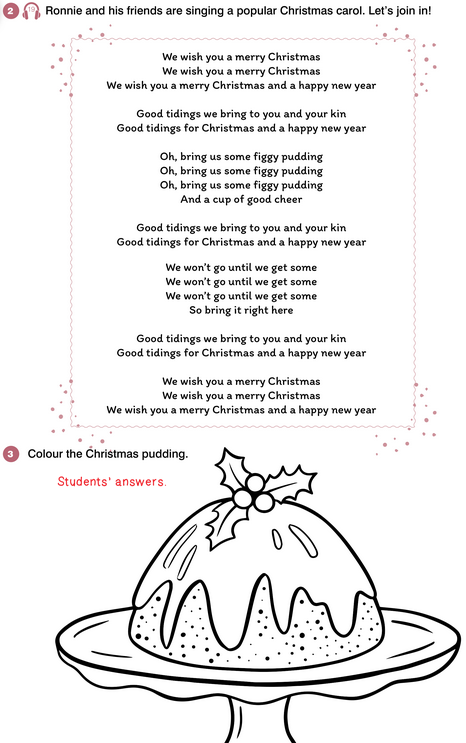 [Speaker Notes: https://hr.izzi.digital/#/repository/204]